Self-Managing DRAM (SMD)A Low-Cost Framework for Enabling Autonomous and EfficientDRAM Maintenance Operations
Hasan Hassan, Ataberk Olgun, A. Giray Yaglikci, Haocong Luo, Onur Mutlu
https://arxiv.org/pdf/2207.13358
https://github.com/CMU-SAFARI/SelfManagingDRAM
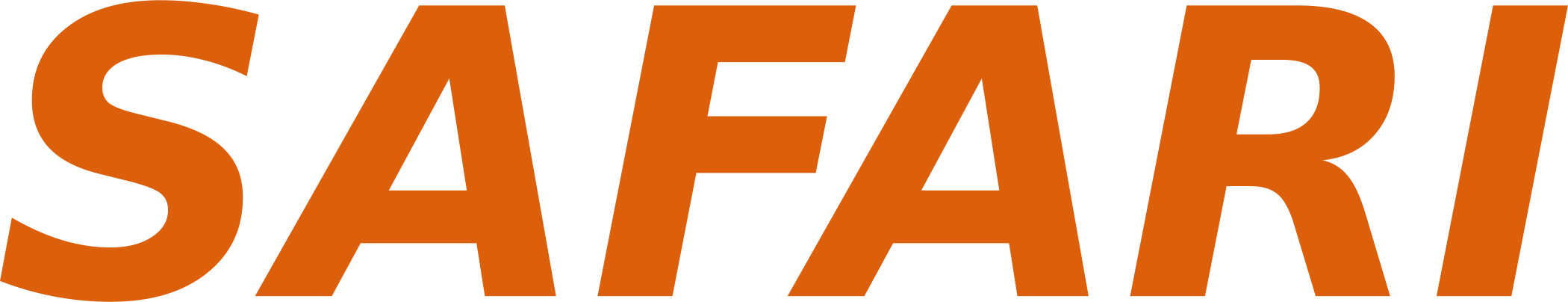 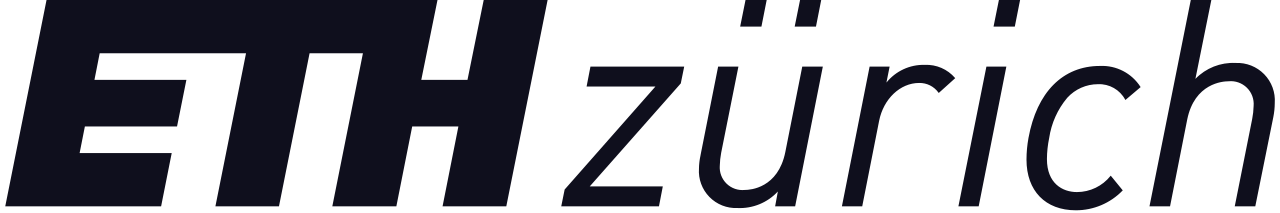 [Speaker Notes: Hello everyone. I am Ataberk and I am happy to (finally) present Self-Managing DRAM: A Low-Cost Framework for Enabling Autonomous and Efficient DRAM Maintenance Operations]
Self-Managing DRAM (SMD) Summary
Problem: Implementing new in-DRAM maintenance operationsrequires modifications in the DRAM interface and other system components
Modifying the DRAM interface requires a multi-year effort by JEDEC

Goal: Ease and accelerate the process of implementing new in-DRAMmaintenance operations and enable more efficient maintenance operations

Key Idea: With a single, simple DRAM interface modification:
The DRAM chip can reject memory accesses that target an under-maintenance DRAM region (e.g., a subarray)
Implement and modify maintenance operations without future changes

Use Cases: Demonstrate the usefulness and versatility of SMD
In-DRAM refresh, RowHammer protection, and memory scrubbing

Evaluation: Demonstrate that SMD performs maintenance operations with high performance and high energy efficiencyat relatively small DRAM chip and memory controller area costs
2
https://github.com/CMU-SAFARI/SelfManagingDRAM
[Speaker Notes: Here is a summary of our work.
[CLICK] Implementing new in-DRAM maintenance operations such as better RowHammer protection implies changes in the DRAM interface and other system components like the memory controller
[CLICK] Modifying the interface, however, is quite an involved process that typically takes multiple years
[CLICK] Our goal is to ease and accelerate the process of implementing new efficient in-DRAM maintenance operations
[CLICK] Our key idea is to propose a simple change in the DRAM interface such that
[CLICK] the DRAM chip can reject memory accesses that target an under-maintenance region in DRAM.
[CLICK] This single change in the interface allows DRAM designers to implement new maintenance mechanisms without any further changes to the interface and to other system components but the DRAM chips themselves.
[CLICKx2] We implement three in-DRAM maintenance mechanisms in SMD to show that SMD is useful and versatile
[CLICK] Our evaluations show that SMD enables performance and energy efficient maintenance operations at small area cost.
[CLICK] All our sources and data is open sourced at the link on the bottom


====

Revise script]
SMD Outline
Motivation

Self-Managing DRAM (SMD)

Use Cases

Evaluations

Conclusion and Takeaways
3
[Speaker Notes: Here is the outline of my talk.]
SMD Outline
Motivation

Self-Managing DRAM (SMD)

Use Cases

Evaluations

Conclusion and Takeaways
4
[Speaker Notes: I will with some background and motivation.]
DRAM Interface Status Quo
DRAMChip
Memory Controller(MC)
DRAM command
data
DDRx interface
5
[Speaker Notes: Let’s see at a very high level what the DRAM interface looks like today

[CLICK] A DRAM chip communicates with [CLICK] the memory controller over [CLICK] the DDRx interface,
where the memory controller issues [CLICK] DRAM commands over the unidirectional DRAM command bus and
[CLICK] the memory controller and the DRAM chip exchange data over the data bus.]
DRAM Interface is Rigid
DRAMChip
Memory Controller(MC)
DRAM command
Cmd.
data
orchestrates all DRAM operations
executes all DRAM commands
- by issuing DRAM commands
DRAM interface is completely controlled by one side
6
[Speaker Notes: Using this interface, [CLICK] the memory controller orchestrates all DRAM operations by [CLICK] sending commands to the DRAM chip.

[CLICK] and the DRAM chip executes all DRAM commands without question.

[CLICK] Thus, today’s DRAM interface is completely controlled by one side.]
DRAM Maintenance Mechanisms
DRAMChip
Memory Controller(MC)
DRAM command
Data Retention
Variable 
Retention Time
Read Disturbance(e.g., RowHammer)
data
DRAM failure modes necessitate maintenance mechanisms
Perform operations to maintain DRAM data integrity
A prominent example is periodic refresh
REF
7
[Speaker Notes: One important type of DRAM operation are those performed by maintenance mechanisms

[CLICK] DRAM is subject to many error modes such as the ones that I show here that necessitate maintenance mechanisms

[CLICK] DRAM maintenance mechanisms maintain DRAM data integrity.

[CLICK] One prominent example is periodic refresh where the memory controller periodically issues refresh commands to prevent data retention failures.]
New Maintenance Mechanisms are Needed
Density scaling increases memory error rates
Data Retention
Read Disturbance(e.g., RowHammer)
Variable 
Retention Time
shrinking capacitance
shrinking capacitance
increasing interference
worsening leakage
worsening leakage
Continued DRAM process scaling necessitatesnew efficient maintenance mechanisms
8
[Patel+, MICRO’21]
[Speaker Notes: As manufacturers scale storage densities, these error [CLICK] modes cause memory error rates to increase
[CLICK] The key point I want to make here is that continued process scaling necessitates new efficient maintenance mechanisms]
DRAM Standard Interface Specification
DRAM Standard
DDRxInterfaceSpecification
MaintenanceMechanisms
9
[Speaker Notes: Maintenance mechanisms are defined as part of the standard DRAM specifications]
DRAM Standard Body – JEDEC*
DRAM Standard
DDRxInterfaceSpecification
MaintenanceMechanisms
Obey
Define
*
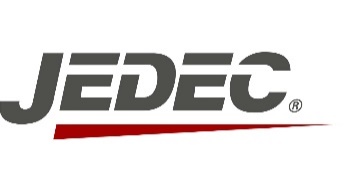 390+ companies
. . .
parts manufacturers
DRAM manufacturers
foundries
system manufacturers
10
*Joint Electron Device Engineering Council
[Speaker Notes: JEDEC, composed of more than 300 companies, [CLICK] defines the DRAM standard and [CLICK] produces devices that obey the standard]
Barrier to New Maintenance Mechanisms
DRAM Standard
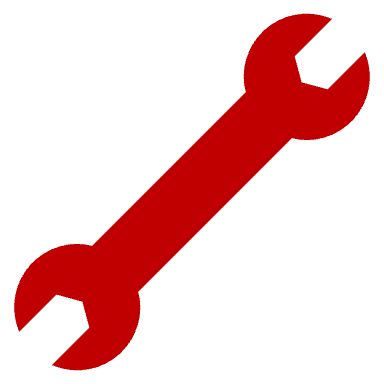 DDRxInterfaceSpecification
MaintenanceMechanisms
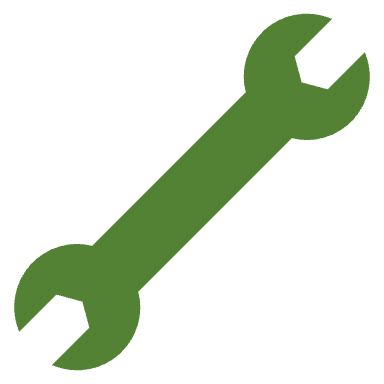 Adding new or modifying existing maintenance mechanismsrequires lengthy modifications to 
 DRAM specifications and
 other system components that obey the specifications
DRAM interface is rigid
11
[Speaker Notes: The DRAM standard poses a barrier to entry for new efficient maintenance mechanisms 
because [CLICK] adding new or modifying existing maintenance mechanisms
[CLICK] require modifying the DRAM specifications and other system components such as the memory controller that obey the specifications.
[CLICK] the key reason for the barrier to entry is that the DRAM interface is rigid]
DRAM Specifications Evolve Slowly
DDR5Specification
DDR4Specification
DDR3Specification
5 years
8 years
Multi-year effort by the JEDEC committee
Introducing new maintenance operationstakes a long time
12
[Speaker Notes: It is also not easy to release a new DRAM specification because

[CLICK] doing so requires a multi-year effort by a JEDEC committee

[CLICK] and thus introducing new maintenance operations takes a long time

==================================

The reason that it takes time is that it takes time???

A big update is not needed to change the specification, but the point still holds, it typically takes a multi-year effort 

Why would it take less than N years to implement a new maintenance operation? Do you have a breakdown of time spent on things moving from one standard to the other?]
Recently-Introduced Maintenance Mechanisms
DDR5
DDR5 introduces three maintenance techniques
DDR4
1
Same Bank Refresh
improve bank-level parallelism
2
Refresh Management (RFM)
improve robustness
3
8 years
In-DRAM ECC scrubbing
improve error tolerance
These improvements could have been released earlier
13
[Speaker Notes: For example, the recently released DDR5 standard introduces three maintenance techniques.

[CLICKx3] That improve bank-level parallelism and performance, improve system robustness and error tolerance.

[CLICK] Introducing these mechanisms was only possible after the 8-year time duration between DDR4 and DDR5.

[CLICK] However, if new maintenance mechanisms could have been more rapidly released, these improvements could have been released much earlier or at different times.

=========

Released  Introduced

Argue it is easier to implement rather than released earlier]
Problem and Our Goal
Problem
Introducing new maintenance operationstakes a long time
Our Goal
Ease and accelerate the process of implementingnew efficient in-DRAM maintenance operations
14
[Speaker Notes: Let me reiterate the problem and our goal based on what I already explained…

[CLICK] Introducing new maintenance operations or mechanisms take a long time

[CLICK] Our goal is to ease and accelerate the process of implementing new efficient in-DRAM maintenance operations.]
DRAM Access and Maintenance
Categorize DRAM operations into two classes:
1
Access
Performed to serve memory requests
Uses information available only to the memory controller
e.g., load address, store data
2
Maintenance
Performed to maintain DRAM data integrity
Uses information available only to the DRAM chip
e.g., in-DRAM row activation counter
15
[Speaker Notes: Before I explain you our solution approach, let me quickly categorize DRAM operations into two classes:
[CLICK] access and [CLICK] maintenance
[CLICK] access operations serve memory requests [CLICK] typically relying on information available only to the memory controller
[CLICK] whereas maintenance operations maintain DRAM data integrity [CLICK] typically using information available only to the DRAM chip
====]
DRAM Access and Maintenance
Categorize DRAM operations into two classes:
1
Access
Key observation: 
A DRAM chip could “maintain” itself
Performed to serve memory requests
Uses information available only to the memory controller
E.g., load address, store data
2
Maintenance
Performed to maintain DRAM data integrity
Uses information available only to the DRAM chip
e.g., in-DRAM row activation counter
16
[Speaker Notes: [CLICK] A key observation we make is that a DRAM chip has all the information it requires to maintain itself

====
Power-down and self-refresh is somewhere in between, which is why we do not relinquish control completely to DRAM]
A DRAM Chip Should Maintain Itself
Two benefits of DRAM chip “autonomously”performing maintenance operations
Maintenance mechanisms can be implemented more easily and rapidly
1
DRAM interface modifications are not required
Enable DRAM manufacturers with breathing roomto perform architectural optimizationswithout exposing DRAM-internal proprietary information
2
17
[Speaker Notes: A DRAM chip should maintain itself due to two other reasons

[CLICK] First, you can implement maintenance mechanisms more easily and possibly faster
[CLICK] because doing so would not require changes in the DRAM interface

[CLICK] and second it enables DRAM manufacturers with breathing room to perform architectural optimizations
without exposing DRAM-internal proprietary information to other parties]
Solution Approach
Enable autonomous maintenance operations
Key Challenge: DRAM interface is too rigid to accommodateautonomous in-DRAM maintenance operations






Goal: Make a simple, one-time change to the DRAM interfacethat enables autonomous maintenance operations
DRAM Chip
DRAM Interface Design “Scale”
Processor
DRAM-CentricControl
Processor-CentricControl
give breathing room to DRAMto perform its operations autonomously
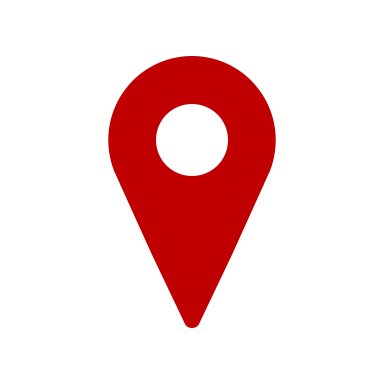 (we are here)
18
[Speaker Notes: Our solution approach is to enable autonomous maintenance operations in DRAM chips

[CLICK] However the DRAM interface definition is too rigid to accommodate autonomous in-DRAM maintenance operations
[CLICK] In particular, the DRAM interface is designed in a way that yields all control [CLICK] to the processor, whatever is on the other end of the DRAM interface than DRAM chip, basically.
[CLICK] Our goal is to make a simple, one-time change to the DRAM interface and enable autonomous maintenance operations
[CLICK] Another way to look at this is we aim to give breathing room to DRAM chips such that they can perform their operations, autonomously.]
SMD Outline
Motivation

Self-Managing DRAM (SMD)

Use Cases

Evaluations

Conclusion and Takeaways
19
[Speaker Notes: To that end, we develop Self-Managing DRAM.]
SMD Key Idea: Autonomous Maintenance
DRAM chip controls in-DRAM maintenance operations
DRAMChip
Memory Controller(MC)
DRAM command
domaintenance
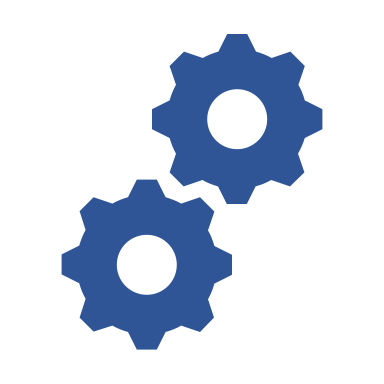 data
Enable implementing new maintenance mechanisms without modifying the standard andexposing DRAM-internal proprietary information
20
[Speaker Notes: In our work, we introduce autonomous in-DRAM maintenance operations
[CLICK] in which the DRAM chip has full control over in-DRAM maintenance operations
[CLICK] This allows us to add new maintenance mechanisms inside a DRAM chip without modifying the standard and without
Exposing DRAM-internal proprietary informatino]
Access-Maintenance Conflicts
Problem: Access-maintenance conflict
DRAMChip
Memory Controller(MC)
DRAM command
domaintenance
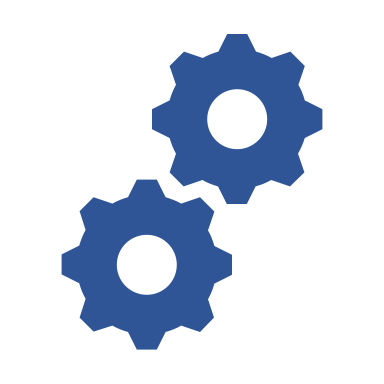 data
Cmd.
access-maintenance conflict
21
[Speaker Notes: One problem that autonomous in-DRAM operations introduce [CLICK] is access-maintenance conflictsthat [CLICK] happen when the memory controller accesses a DRAM region undergoing maintenance]
SMD Key Mechanism
Problem: Access-maintenance conflict
Key mechanism: Reject access (activate) commands
DRAMChip
Memory Controller(MC)
DRAM command
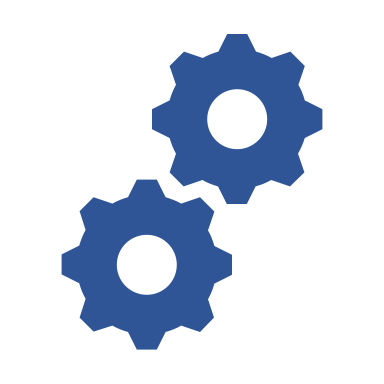 data
Cmd.
access-maintenance conflict
negative acknowledgment (nack)
22
[Speaker Notes: Our solution to this problem is to make a simple change [CLICK] in the DRAM interface that allows the DRAM chipto reject access commands (specifically activate commands) that target under-maintenance regions.]
SMD Key Contribution
DRAM chip controls in-DRAM maintenance operations
DRAMChip
Memory Controller(MC)
DRAM command
with a single, simple interface change
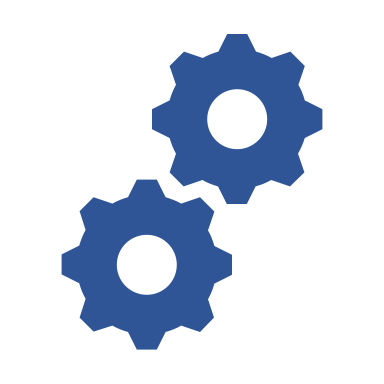 data
negative acknowledgment (nack)
orchestrates all access operations
can now perform its ownmaintenance autonomously
Partition the work nicely between the memory controller and the DRAM chip
23
[Speaker Notes: In summary, SMD enables [CLICK] autonomous in-DRAM maintenance operations with [CLICK] a simple change in the interface.
[CLICK] SMD divides the work nicely between the memory controller and the DRAM chip such that new maintenance mechanisms can be implemented without modifying the DRAM standard]
Deeper Look at SMD
1
SMD Bank Organization
24
[Speaker Notes: Let’s now take a deeper look at SMD starting with “SMD Bank Organization."
To better understand SMD bank organization…]
DRAM Chip Organization
64-256 subarrays in a bank
DRAM Bank
DRAM Chip
DRAM Subarray
…
DRAM Bank
DRAM Bank
…
…
…
…
…
…
…
…
Row
Subarray
Row
Chip I/O
512-1024 rows in a subarray
25
[Speaker Notes: … We will first look at a high-level depiction of DRAM chip organization
[CLICK] A DRAM chip contains multiple banks
[CLICK] that share a common interface
[CLICK] inside a bank are multiple DRAM subarrays
[CLICK] each of which contain rows of DRAM cells]
DRAM Bank with SMD
SMD Bank
indicate regions undergoing maintenance(1 bit per lock region)
Lock Controller
Lock Region Bitvector (LRB)
Lock Region
DRAM Subarray
granularity of a maintenance operation(multiple subarrays)
…
…
…
…
…
…
Lock Region
Row
Subarray
Row
26
[Speaker Notes: Here is what a DRAM bank with SMD looks like.

[CLICK] we introduce the concept of lock regions
[CLICK] lock regions define the granularity of maintenance operations
[CLICK] the lock region bitvector [CLICK] indicates the regions undergoing maintenance
[CLICK] and the lock controller orchestrates the locking and releasing of DRAM regions]
Locking Regions for Maintenance
SMD Bank
indicate regions undergoing maintenance(1 bit per lock region)
Lock Controller
Lock Region Bitvector (LRB)
Lock Region
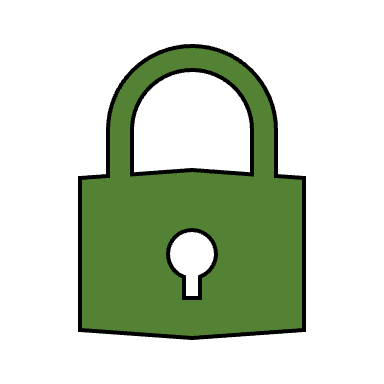 DRAM Subarray
granularity of a maintenance operation(multiple subarrays)
…
…
…
…
…
…
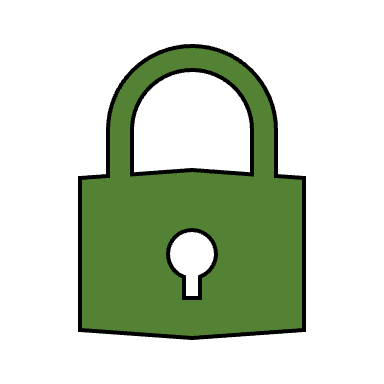 Lock Region
Row
Subarray
Row
Lock a region before starting maintenance
27
[Speaker Notes: With support for SMD in a DRAM bank, we lock a region before starting maintenance operations in that region]
Deeper Look at SMD
1
SMD Bank Organization
2
Region Locking Mechanism
28
[Speaker Notes: Let’s see how exactly regions are locked and released]
Summary of Region Locking Mechanism
1
Maintenance operation “locks” a region
2
Memory controller can access “not locked” regions
3
Access to locked region receives negative ack
4
Locked region released at the end of maintenance
29
[Speaker Notes: In summary there are four key steps
First, a maintenance operation locks the region it targets
[CLICK] Second, the memory controller can access regions that are not locked
[CLICK] Third, if the memory controller accesses a locked region, it receives a negative acknowledgment (or nack)
[CLICK] Fourth, the maintenance operation releases the lock]
Summary of Region Locking Mechanism
1
Maintenance operation “locks” a region
2
Memory controller can access “not locked” regions
3
Access to locked region receives negative ack
4
Locked region released at the end of maintenance
30
[Speaker Notes: Let’s take a deeper look starting with the first step now
=====
Consider removing this slide until the end of region locking mechanism]
Locking a Region
Lock Region 0
Lock Region 1
Lock Controller
. . .
Lock Region N-1
logic-0 == “not locked”logic-1  == “locked”
0
0
0
. . .
Lock Region Bitvector
31
[Speaker Notes: We have our lock regions on the right, [CLICK] the Lock Controller on the left, and [CLICK] and the lock region bitvector on the bottom

[CLICK] All regions are in the not-locked state currently, so the lock region bitvector has all zeros.

To preserver our collective sanity, I will refer to lock regions simply as regions.]
Locking a Region
Maint. Op. on Lock Region 0
Lock Region 0
Lock Region 0
Lock Region 1
Lock Controller
. . .
Lock Region N-1
0
0
0
. . .
Lock Region Bitvector
32
[Speaker Notes: A maintenance operation attempts to lock region 0 and the region is not locked]
Locking a Region
maintenance operation 
can proceed
Maint. Op. on Lock Region 0
Lock Region 0
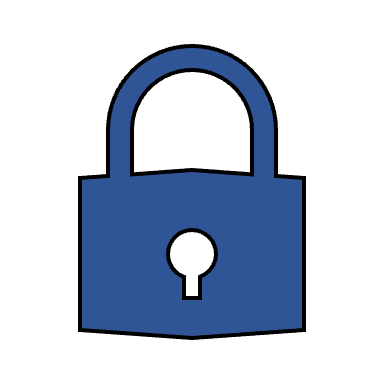 Lock Region 0
Lock Region 1
Lock Controller
. . .
Lock Region N-1
set to “locked’’(logic-1)
1
0
0
. . .
Lock Region Bitvector
33
[Speaker Notes: In this case, the lock controller acquires the lock for region 0 by setting the corresponding bit in the bitvector

[CLICK] and the maintenance operation proceeds in region 0

======

What happens if you want to do maintenance on a locked region? 
What happens if you want to do a maintenance on a currently-accessed region?  the MC has to close the row after some time anyways.]
Accessing a Not Locked Region
Maint. Op. on Lock Region 0
access can proceed
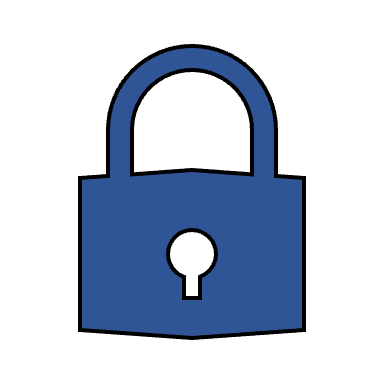 Lock Region 0
Lock Region 1
Lock Controller
AccessLock Region 1
. . .
Lock Region 1
Lock Region N-1
region 1 is not locked
1
0
0
. . .
Lock Region Bitvector
34
[Speaker Notes: If the memory controller wants to access a not-locked region, [CLICK] such as region 1, it checks the corresponding bit in the bitvector.
[CLICK] Region 1 is not locked, [CLICK] so the access can proceed]
Accessing a Locked Region
Maint. Op. on Lock Region 0
negative acknowledgment
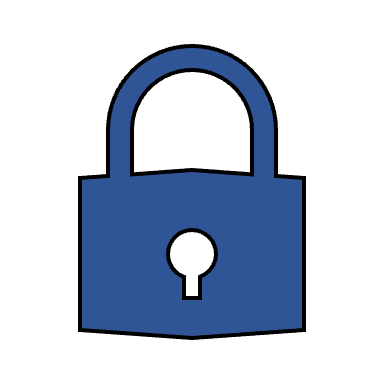 Lock Region 0
Lock Region 1
Lock Controller
AccessLock Region 0
. . .
Lock Region 0
Lock Region N-1
region 0 is locked
1
0
0
. . .
Lock Region Bitvector
35
[Speaker Notes: Had the [CLICK] memory controller tried to access [CLICK] region 0, [CLICKx3] it would receive a negative acknowledgment because that region is locked. 
We will discuss how the memory controller deals with nacks later.]
Releasing a Region
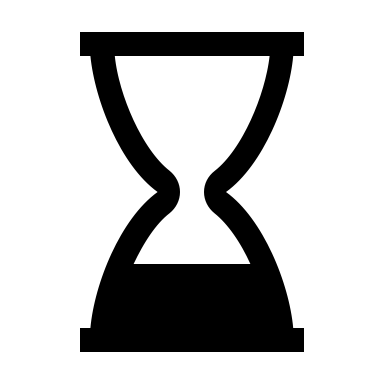 Maint. Op. on Lock Region 0
ReleaseLock Region 0
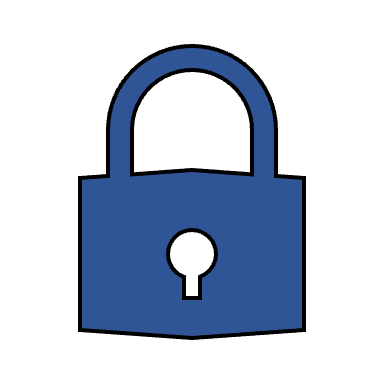 Lock Region 0
Lock Region 1
Lock Controller
. . .
Lock Region N-1
1
0
0
. . .
Lock Region Bitvector
36
[Speaker Notes: [CLICK] Once the maintenance operation ends,
[CLICKx2] the lock controller [CLICK] releases the lock by…]
Releasing a Region
Maint. Op. on Lock Region 0
ReleaseLock Region 0
Lock Region 0
Lock Region 1
Lock Controller
. . .
Lock Region N-1
set to “not locked’’(logic-0)
0
0
0
. . .
Lock Region Bitvector
37
[Speaker Notes: setting the corresponding bit in the bitvector to 0.]
Releasing a Region
Lock Region 0
Lock Region 1
Lock Controller
. . .
Lock Region N-1
0
0
0
. . .
Lock Region Bitvector
38
[Speaker Notes: And that is how SMD locks and releases regions]
Deeper Look at SMD
1
SMD Bank Organization
2
Region Locking Mechanism
3
Controlling an SMD Chip
39
[Speaker Notes: Let’s see how we control an SMD chip]
Summary of SMD Chip Control
1
Activate commands can get rejected (negative ack)
2
Memory controller retries rejected commands
Memory controller can
attempt to access other lock regions
3
SMD chip and memory controller
ensure forward progress for memory requests
4
40
[Speaker Notes: All access operations work like they would in today’s DRAM interface,
with the exception that activate commands may get rejected

[CLICK] The memory controller needs to retry these rejected commands
[CLICK] it can attemp to access other lock regions that are not undergoing maintenance
And [CLICK] the SMD chip and the memory controller ensures no request is rejected forever.

=========

a lot of rewording required here]
Summary of SMD Chip Control
1
Activate commands can get rejected (negative ack)
2
Memory controller retries rejected commands
Memory controller can
attempt to access other lock regions
3
SMD chip and memory controller
ensure forward progress for memory requests
4
41
[Speaker Notes: Let’s look at how SMD handles command rejections…]
DRAM Control – The “Activate” Command
access this row(read or write)
Row
Subarray
Row
Lock Region 0
Row
Subarray
Row
Lock Region 1
…
…
…
. . .
Row
Subarray
ready a DRAMrow for access
Lock Region N-1
Row
DRAM Command Sequence
ACT*
time
*activate
42
[Speaker Notes: … right after I introduce a key DRAM access command: that is the Activate command

[CLICK] Here we have our DRAM rows
[CLICK] we want to access this row
[CLICK] and we have a timeline for DRAM commands on the bottom
[CLICK] this is the activate command [CLICK] its function is to ready a DRAM row for access]
DRAM Control – Timing Parameters
Timing parameter: Minimum delay between two commands
access this row(read or write)
Row
Subarray
Row
Lock Region 0
Row
Subarray
Row
Lock Region 1
…
…
…
. . .
Row
Subarray
Lock Region N-1
Row
DRAM Command Sequence
ACT
RD
WR
time
a timing parameter
another timing parameter
43
[Speaker Notes: [CLICK] An activate command is typically followed by read and write commands.
[CLICK] The memory controller obeys what we call timing parameters that impose a minimum delay between two DRAM commands
[CLICK] For example you’d have a timing parameter between ACT to READ and between READ to WRITE]
SMD Control – Handling a Rejection
DRAMChip
Memory Controller(MC)
DRAM command
ACT
NACK
Lock Region 0
data
domaintenance
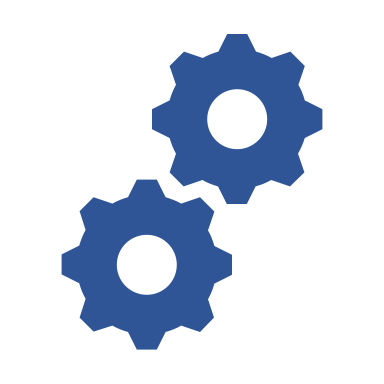 Cmd.
access-maintenance conflict
negative acknowledgment (nack)
44
[Speaker Notes: OK now let’s go back to activate command rejections that happen when we have access-maintenance conflicts

[CLICK] Here is an example command sequence that target region 0 leading to such a conflict. Now what does the memory controller do?

=========
Explain the timeline better.]
SMD Control – Handling a Rejection
Key idea: Introduce a new timing parameter
DRAMChip
Memory Controller(MC)
DRAM command
ACT
NACK
ACT
Lock Region 0
data
Retry Interval (RI)
Retry ACT every retry interval until ACT is not rejected
domaintenance
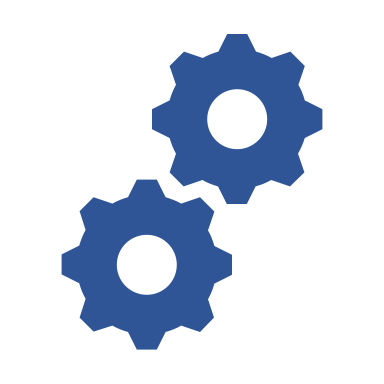 Cmd.
access-maintenance conflict
negative acknowledgment (nack)
45
[Speaker Notes: It has to retry the rejected ACT command sometime ideally near in the future

[CLICK] the memory controller is already used to working with timing parameters… so we simply introduce a new timing parameter 
[CLICK] called Retry Interval (RI) after
Which the memory controller retries a rejected ACT command. We determine this parameter empirically.

======]
Maintenance-Access Parallelization
Key idea: Introduce a new timing parameter
ACT
NACK
ACT
Lock Region 0
Retry Interval (RI)
undergoing maintenance
ACT
Lock Region 1
Overlap RI latency with a useful operation to another lock region
building on basic design in SALP[Kim+, ISCA’12] [Zhang+, HPCA’14] [Chang+, HPCA’14]
More details in our paper
https://arxiv.org/pdf/2207.13358
46
[Speaker Notes: While the memory controller [CLICK] waits for retry interval to pass,
[CLICK] it can issue an ACT command to another lock region and
[CLICK] overlap the latency of maintenance in one lock region with a useful operation in another lock region

[CLICK] the design component in SMD that enables maintenance-access parallelization builds on the basic design proposed in prior work, in particular in SALP, subarray-level parallelism paper,
Please see our paper for more details]
Proof of Forward Progress
https://arxiv.org/pdf/2207.13358
SMD breaks the chain of ACT commands and rejections





because:
i
MC issues the rejected ACT at the end of every RI
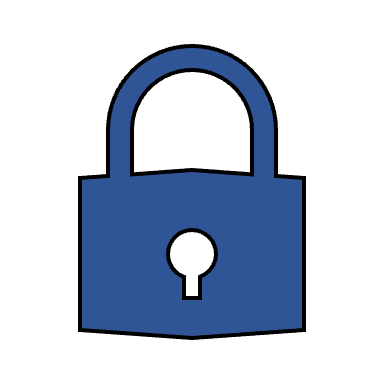 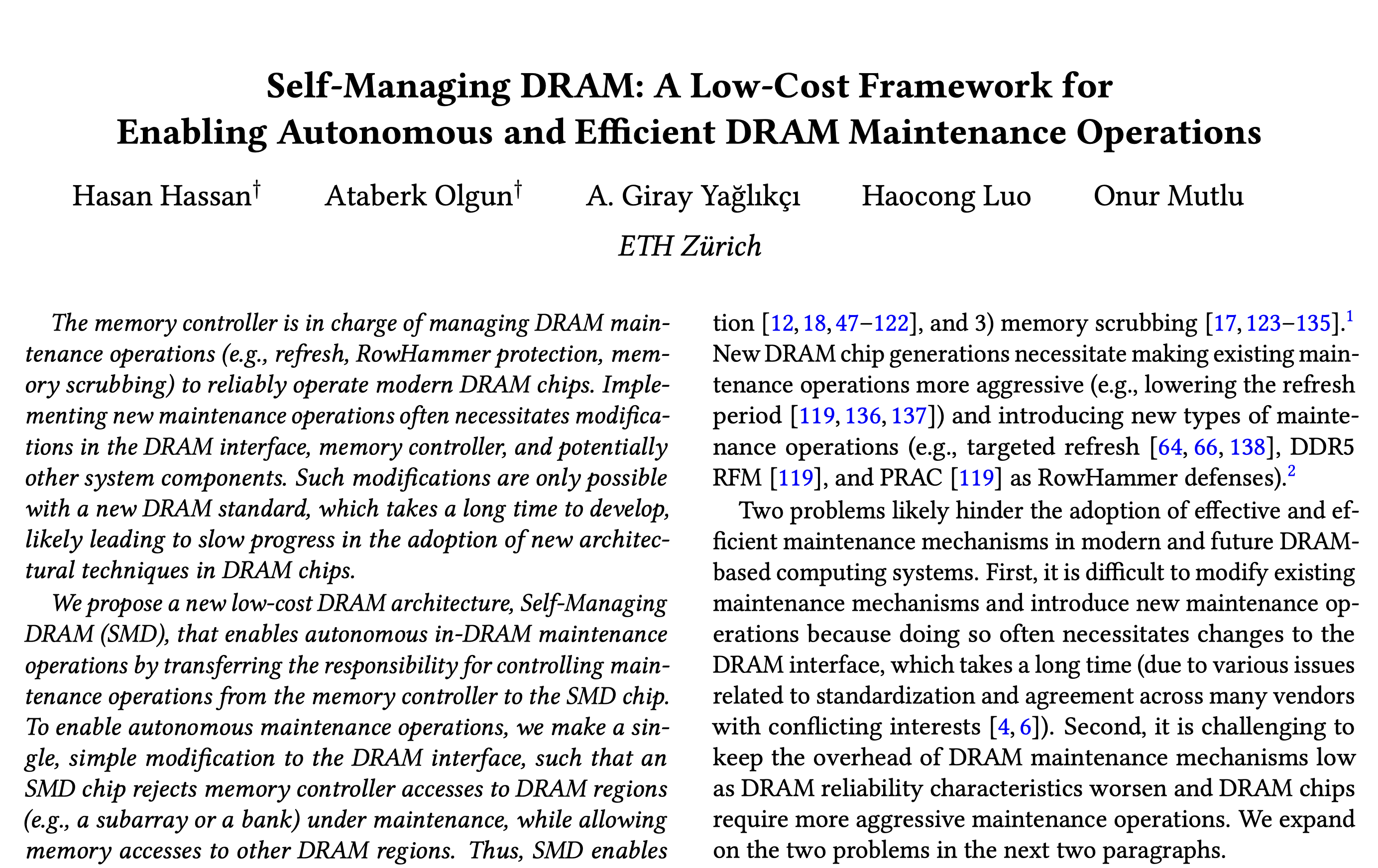 Lock Region 0
locked for maintenance
ii
SMD locks the same region after at least one RI
ACT
NACK
47
[Speaker Notes: You might be thinking about repetitive rejections leading to resource starvation issues. I won’t go into details of how, in the interest of time, but we prove that SMD ensures forward progress for memory requests in the paper.]
SMD Outline
Motivation

Self-Managing DRAM (SMD)

Use Cases

Evaluations

Conclusion and Takeaways
48
[Speaker Notes: Now I’ll describe how we use SMD to implement efficient in-DRAM maintenance mechanisms]
SMD-Based Maintenance Mechanisms
Demonstrate the usefulness and versatility of SMD
1
Fixed-Rate Refresh (SMD-FR)
2
Deterministic RowHammer Protection (SMD-DRP)
3
Memory Scrubbing (SMD-MS)
https://arxiv.org/pdf/2207.13358
Evaluate
Discuss
Online Error ProfilingPower ManagementProcessing in/near Memory…
Variable-Rate RefreshProbabilistic RowHammer Protection
49
[Speaker Notes: We describe and evaluate three use cases in our conference paper to demonstrate SMD’s usefulness and versatility
These are namely
[CLICK] Fixed-rate refresh
[CLICK] deterministic rowhammer protection
And [CLICK] memory scrubbing
[CLICK] The extended version of our conference paper evaluates two additional maintenance mechanisms
[CLICK] and discusses how SMD can be beneficial for many other applications. We also discuss all these mechanisms in our conference paper.]
SMD-Based Maintenance Mechanisms
Demonstrate the usefulness and versatility of SMD
1
Fixed-Rate Refresh (SMD-FR)
2
Deterministic RowHammer Protection (SMD-DRP)
3
Memory Scrubbing (SMD-MS)
https://arxiv.org/pdf/2207.13358
Evaluate
Discuss
Online Error ProfilingPower ManagementProcessing in/near Memory…
Variable-Rate RefreshProbabilistic RowHammer Protection
50
[Speaker Notes: I will talk briefly about fixed rate refresh…]
SMD-Based Maintenance Mechanisms
Demonstrate the usefulness and versatility of SMD
1
Fixed-Rate Refresh (SMD-FR)
2
Deterministic RowHammer Protection (SMD-DRP)
3
Memory Scrubbing (SMD-MS)
https://arxiv.org/pdf/2207.13358
Evaluate
Discuss
Online Error ProfilingPower ManagementProcessing in/near Memory…
Variable-Rate RefreshProbabilistic RowHammer Protection
51
[Speaker Notes: For other mechanisms, please check our paper.]
DRAM Periodic Refresh
REF
DRAMChip
Memory Controller(MC)
DRAM command
data
Necessitates periodic refresh operations
DRAM encodes data 
in leaky capacitors
REF
52
[Patel+, DSN’19]
[Speaker Notes: DRAM stores data in leaky capacitors and [CLICK] today we periodically restore lost charge back to the capacitor
[CLICK] by [CLICK] issuing Refresh commands from the memory controller]
Alleviating the Drawbacks of Periodic Refresh
DRAMChip
Memory Controller(MC)
DRAM command
i
Refresh commands spend command bus energy
e.g., 8192 REF commands in 64 milliseconds in DDR4
data
ii
Entire chip or bank inaccessible during refresh
e.g., for 350 nanoseconds in DDR4
REF
53
[Speaker Notes: This method of performing refresh has two drawbacks
[CLICK] First, issuing commands to perform this operation induces energy overheads and creates contention on the memory bus
[CLICK] Second, during refresh, an entire chip or a bank is inaccessible

==========

Keep animating refresh commands on the bottom]
Alleviating the Drawbacks of Periodic Refresh
Allow access to most of the chip that is not under maintenance
i
i
ii
Refresh commands spend command bus energy
No refresh commands sent over the command bus
e.g., 8192 REF commands in 64 milliseconds in DDR4
ii
Entire chip or bank inaccessible during refresh
e.g., for 350 nanoseconds in DDR4
54
[Speaker Notes: [CLICK] SMD gets rid of the first drawback [CLICK] by autonomously performing refresh inside the DRAM chip
[CLICK] and second drawback [CLICK], to some extent, by allowing access to lock regions that are not undergoing maintenance

======

Work with the commands figure more]
SMD-FR – Implementation
Lock Region Counter (LRC)
Row Address Counter (RAC)
Pending Refresh Counter (PRC)
increment every refresh period
IncrementLRC and RAC
Decrement PRC
PRC>0?
Release thelocked region
YES
Lock the region corresponding to LRC
YES
Locked?
Refresh rows[RAC, RAC+RG)
NO
Refresh Granularity (RG)number of rows refreshed every time a region is locked
55
[Speaker Notes: In the interest of time, I must skip the implementation details of SMD-FR.]
SMD-Based Maintenance Mechanisms
Demonstrate the usefulness and versatility of SMD
i
Fixed-Rate Refresh (SMD-FR)
ii
Deterministic RowHammer Protection (SMD-DRP)
iii
Memory Scrubbing (SMD-MS)
https://arxiv.org/pdf/2207.13358
Evaluate
Discuss
Online Error ProfilingPower ManagementProcessing in/near Memory…
Variable-Rate RefreshProbabilistic RowHammer Protection
56
[Speaker Notes: … for those implementation details and for other mechanisms, please check our paper.]
SMD Outline
Motivation

Self-Managing DRAM (SMD)

Use Cases

Evaluations

Conclusion and Takeaways
57
[Speaker Notes: Moving on to SMD’s evaluations]
Hardware Implementation and Overhead (I)
Memory Controller(MC)
DRAMChip
1
DRAM interface modifications
Two options:
Use existing alert_n signal at no additional pin cost OR
Add a new pin for each rank of DRAM chips (~1.6% processor pin count)
negative acknowledgment (nack)
One interface change to end all interface changesfor new in-DRAM maintenance mechanisms
58
[Speaker Notes: We’ll look at SMD’s hardware implementation and overhead first.

[CLICK] SMD requires one modification in the DRAM interface
[CLICK] that is the addition of the negative acknowledgment signal

[CLICK] we describe two options. The first one is to use a signal called alert_n that already exists in the DDR4 and DDR5 interfaces. 
This comes at no additional pin cost. The second option is to add a new pin for each rank of DRAM chips in the system which comes
down to about 1.6% pin count for a modern many-channel system

[CLICK] again, SMD proposes this one-time change in the interface to hopefully prevent future modifications from implementing
new maintenance mechanisms]
Hardware Implementation and Overhead (II)
2
DRAM chip modifications
0.001%* of a 45.5 mm2 DRAM chip
i
Lock Region Bitvector (LRB)
Maintenance-access parallelization
ii
1.1%* of a 45.5 mm2 DRAM chip
Maintenance mechanisms(orthogonal to SMD)
iii
https://arxiv.org/pdf/2207.13358
59
*modeled using CACTI 6.0
[Speaker Notes: We find that the DRAM chip modifications introduced by SMD are relatively small…]
Hardware Implementation and Overhead (III)
3
Memory controller modifications
288 bytes of storage to keep track of locked regions

Leverage existing memory request scheduling logicfor handling rejected ACT commands
Detailed explanation:
https://arxiv.org/pdf/2207.13358
60
[Speaker Notes: … and the memory controller needs small additional storage to track regions undergoing maintenance

=====

288 bytes per memory channel (2-rank module)]
Evaluation Methodology
Cycle-level simulations using Ramulator [Kim+, CAL’15]

Baseline system configuration
Processor: 			4GHz, 4-wide issue, 8 MSHRs/core
Last-Level Cache: 		8-way associative, 4 MiB/core
Memory Controller: 	64-entry read/write request queue					FR-FCFS-Cap with Cap = 7
DRAM: 				DDR4-3200, 32 ms refresh period					4 channels, 2 ranks, 16 banks, 128K rows

SMD parameters
16 lock regions in a DRAM bank
16 subarrays in one lock region
Retry Interval (RI) = 62.5 nanoseconds

62 single-core and 60 four-core workloads
SPEC CPU2006/2017, TPC, STREAM, MediaBench
https://github.com/CMU-SAFARI/SelfManagingDRAM
61
[Speaker Notes: We use Ramulator to evaluate the performance and energy efficiency of SMD

[CLICK] This is our baseline system configuration for your reference and please check [CLICK] our github repo for more details.

[CLICK] We configure SMD with 16 lock regions in a DRAM bank, with 16 subarrays in each lock region, and with a retry interval of 62.5 nanoseconds. These are determined empirically.

[CLICK] We use 62 single core and 60 four-core workloads from major benchmark suites.

======
Either run simulations or retrieve data]
Evaluated System Configurations
Baseline DDR4 system
refresh window = 32 millisecond

Fixed-Rate Refresh (SMD-FR)
refresh window = 32 millisecond, refresh granularity = 8

Deterministic RowHammer Protection (SMD-FR + SMD-DRP)
refresh neighbor rows of a row that gets activated 512 times

Memory Scrubbing (SMD-FR + SMD-MS)
5-minute scrubbing period

SMD-Combined combines SMD-FR + SMD-DRP + SMD-MS

No-Refresh DDR4 system that does not do maintenance
62
[Speaker Notes: We evaluate the Baseline DDR4 system shown in the previous slide
[CLICK] SMD-based fixed-rate refresh
[CLICK] SMD-based deterministic rowhammer 
[CLICK] SMD-based memory scrubbing 
[CLICK] SMD-Combined that combines all three mechanisms
[CLICK] and the hypothetical No-Refresh configuration that does not do any maintenance]
Single-Core Performance
Average Speedup over Baseline
DDR4 Baseline
SMD provides 4.8% to 5.0% average speedup
63
[Speaker Notes: This plot shows the average speedup across all single core workloads over the baseline system for the tested system configurations.

We make two key observations. [CLICK] First, all SMD configurations provides substantial speedups.]
Single-Core Performance
Average Speedup over Baseline
SMD-Combined provides 84.7% the speedup of No-Refresh
64
[Speaker Notes: Second, SMD-Combined provides a comparable average speeduxp to No-Refresh that does not do any maintenance operations.

=======

Add horizontal dashed lines from smd-combined and no-refresh and put the arrow below the green bar]
Four-Core Performance
SMD-FR
SMD-FR+SMD-DRP
SMD-FR+SMD-MS
SMD-Combined
No-Refresh
Average Speedup over Baseline
Four-core workload misses per kilo instruction category
SMD provides higher speedups with increasing workload memory intensity
65
[Speaker Notes: This plot shows SMD’s performance in the same terms for four-core workloads.
[CLICK] The x-axis shows three classes of four-core workloads categorized based on their last level cache misses per kilo instruction statistics as a measure for their memory intensity. 
[CLICKx8] Here is the full plot.
We observe that [CLICK] SMD provides higher speedups as memory intensity increases

======

DO NOT ANIMATE. GET TO THE POINT FASTER. Describe low/high intensity part.

Why no numbers here?]
DRAM Energy
SMD-FR
SMD-FR+SMD-DRP
SMD-FR+SMD-MS
SMD-Combined
No-Refresh
Average DRAM EnergyNormalized to Baseline
Four-core
All SMD configurations provide energy savings
66
[Speaker Notes: We show the [CLICK] average DRAM energy across all tested workloads normalized to the [CLICK] baseline. The lower the bar, the better in this case.

[CLICK] The x-axis shows single core workloads on the left and four core workloads on the right.

[CLICKx5] [CLICK] We observe that all SMD configurations provide substantial energy savings…]
DRAM Energy
SMD-FR
SMD-FR+SMD-DRP
SMD-FR+SMD-MS
SMD-Combined
No-Refresh
Average DRAM EnergyNormalized to Baseline
Four-core
SMD-Combined provides 59.6% of the energy savings of No-Refresh
67
[Speaker Notes: And we find that SMD-Combined provides more than half the energy savings provided by No-Refresh.]
Performance and Energy Summary
SMD provides performance and energy benefitscomparable to a hypothetical system without maintenancewhile improving system robustness
Overlapping the latency of maintenance operationswith useful access operations
Reduced command interference and energy use:MC does not issue maintenance commands
1
2
Benefits over the baseline system attributed to:
68
[Speaker Notes: To summarize, SMD enables performance and energy efficient maintenance mechanisms and
provides comparable benefits to a hypothetical system without maintenance while increasing system robustness

[CLICK] we attribute these benefits to [CLICK] SMD overlapping the latency of maintenance operations with useful access operations
[CLICK] and to reduced command bus interference and energy use as the memory controller does not issue maintenance commands]
More in the Paper
Proof of forward progress for memory requests

Discussion of more use cases
Variable rate refresh, RowHammer defenses, online error profiling…
Power management, processing-near-memory

Design choices
Evaluation of a policy that pauses maintenance operations
Discussion of a predictable SMD interface

Sensitivity analyses
Performance improves with number of lock regions
Benefits increase with reducing refresh period
Provide similar benefits across 1-, 2-, 4-, 8-core workloads

SMD-based scrubbing vs. MC-based scrubbing
SMD induces ~8X less overhead at a very high scrubbing rate
69
[Speaker Notes: There is much more about SMD in the paper that I could not cover in my talk. I already mentioned these bunch. We also have…

Pmp can improve performance

SMD can be designed to be more predictable

========

You spend more than what I expected.]
More in the Paper
https://arxiv.org/pdf/2207.13358
Design choices
evaluation of a policy that pauses maintenance operations
discussion of a predictable SMD interface

Sensitivity analyses
performance improves with number of lock regions
benefits increase with reducing refresh period
provide similar benefits across 1-, 2-, 4-, 8-core workloads

SMD-based scrubbing vs. MC-based scrubbing
SMD induces ~8X less overhead at a very high scrubbing rate
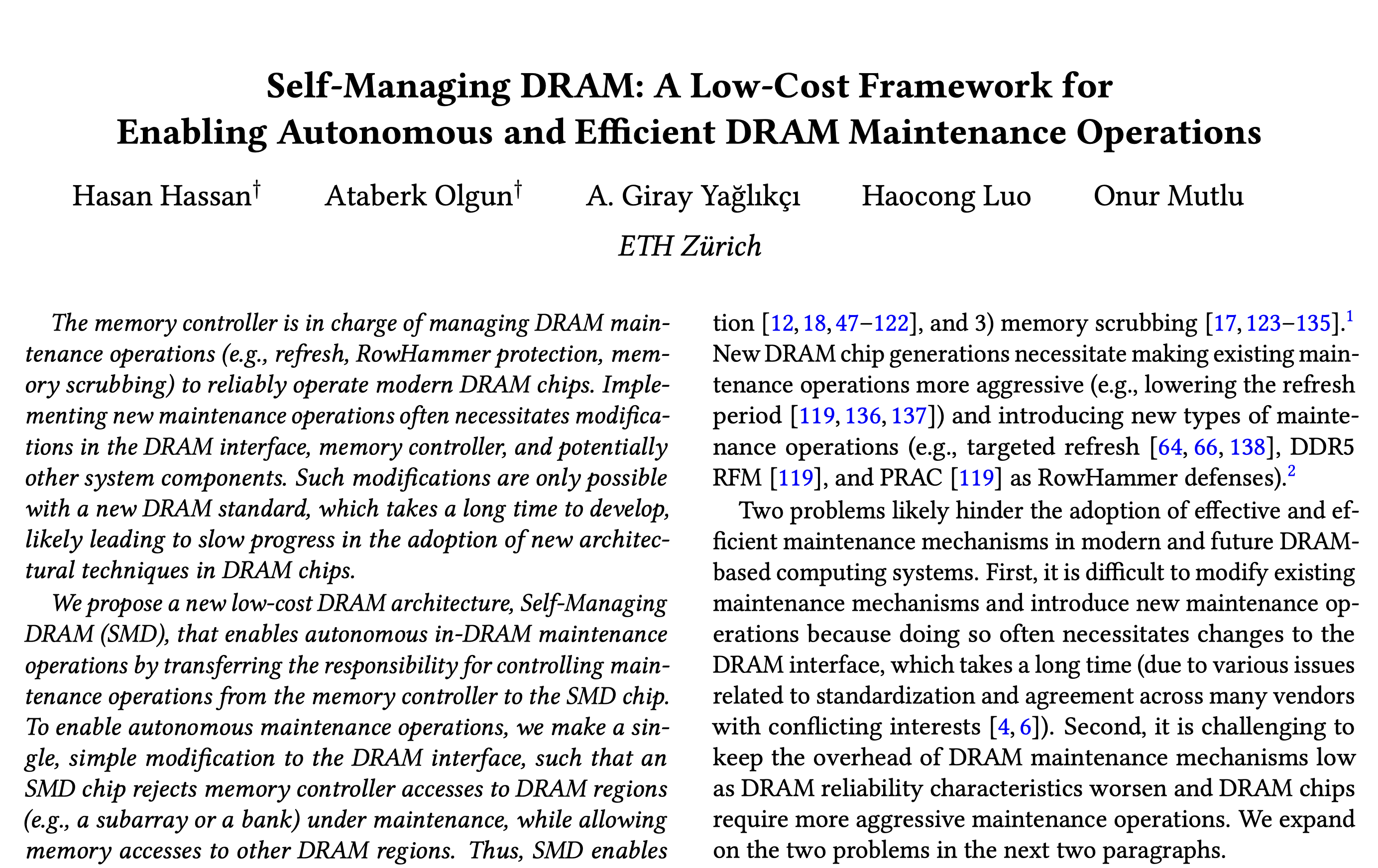 70
[Speaker Notes: … please check our paper for those]
SMD Outline
Motivation

Self-Managing DRAM (SMD)

Use Cases

Evaluations

Conclusion and Takeaways
71
[Speaker Notes: Let me quickly conclude]
Self-Managing DRAM Conclusion
DDRx
Memory Controller(MC)
DRAMChip
MaintenanceMechanisms
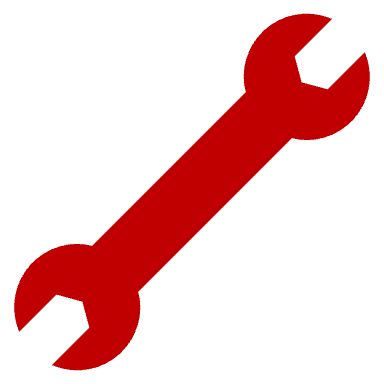 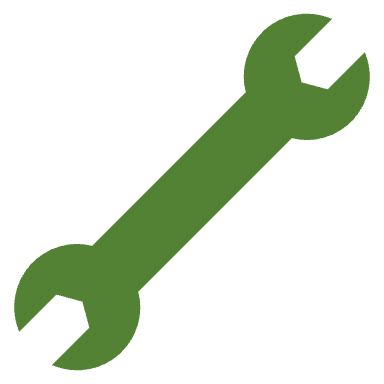 New maintenance mechanisms require changes to DRAM standards

With a simple, single modification to the DRAM interface,SMD enables implementing new in-DRAM maintenance mechanismswith no further changes to the DRAM interface and other components

We showcase three high-performance and energy-efficientSMD-based in-DRAM maintenance mechanisms
Our Hope
SMD enables practical adoption of innovative ideas in DRAM design andinspires better ways of partitioning work between processor and DRAM
negative acknowledgment (nack)
72
Extended Version on ArXiv
https://arxiv.org/pdf/2207.13358
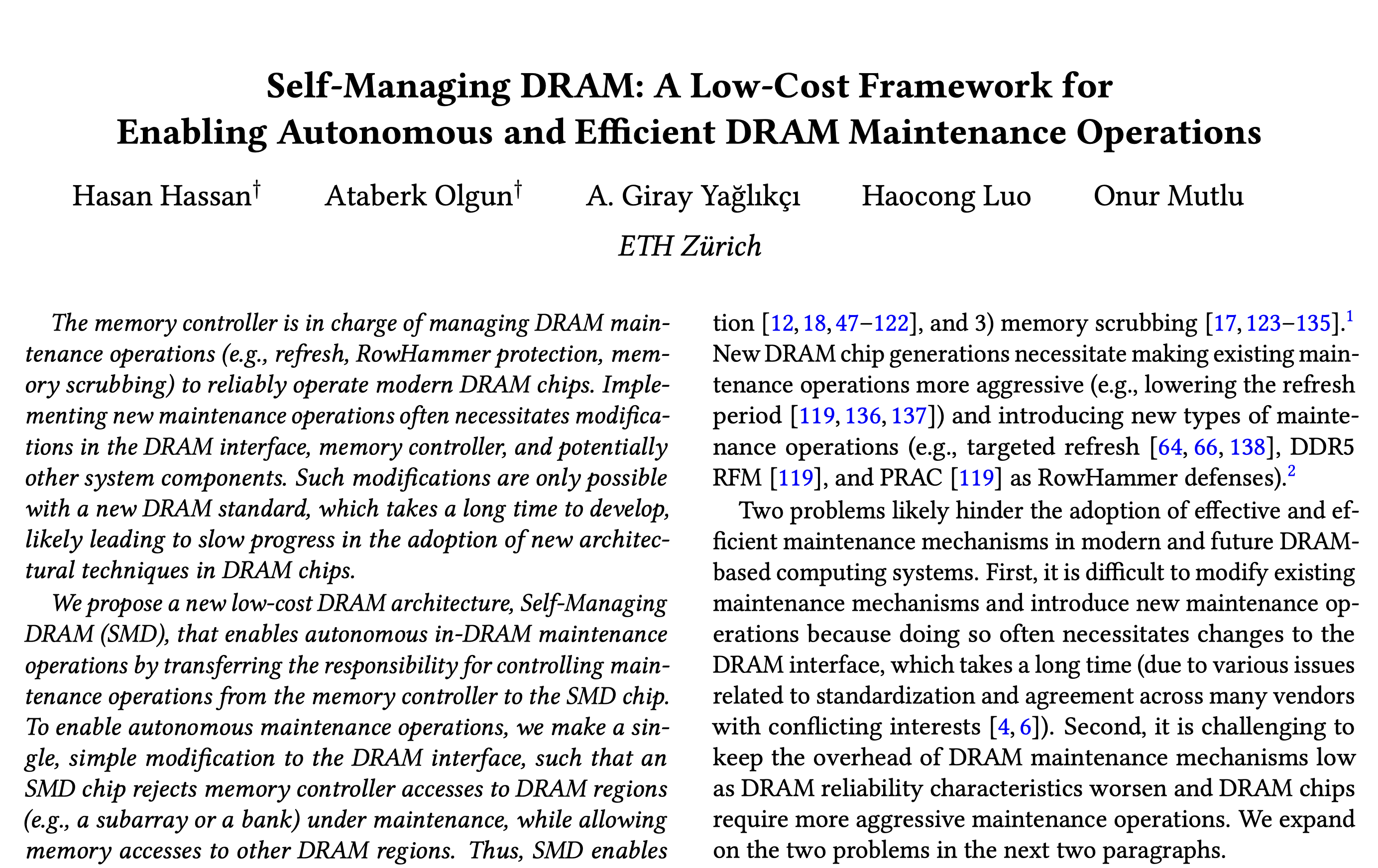 73
[Speaker Notes: An extended version of our conference publication is available on arXiv]
SMD is Open-Sourced
https://github.com/CMU-SAFARI/SelfManagingDRAM
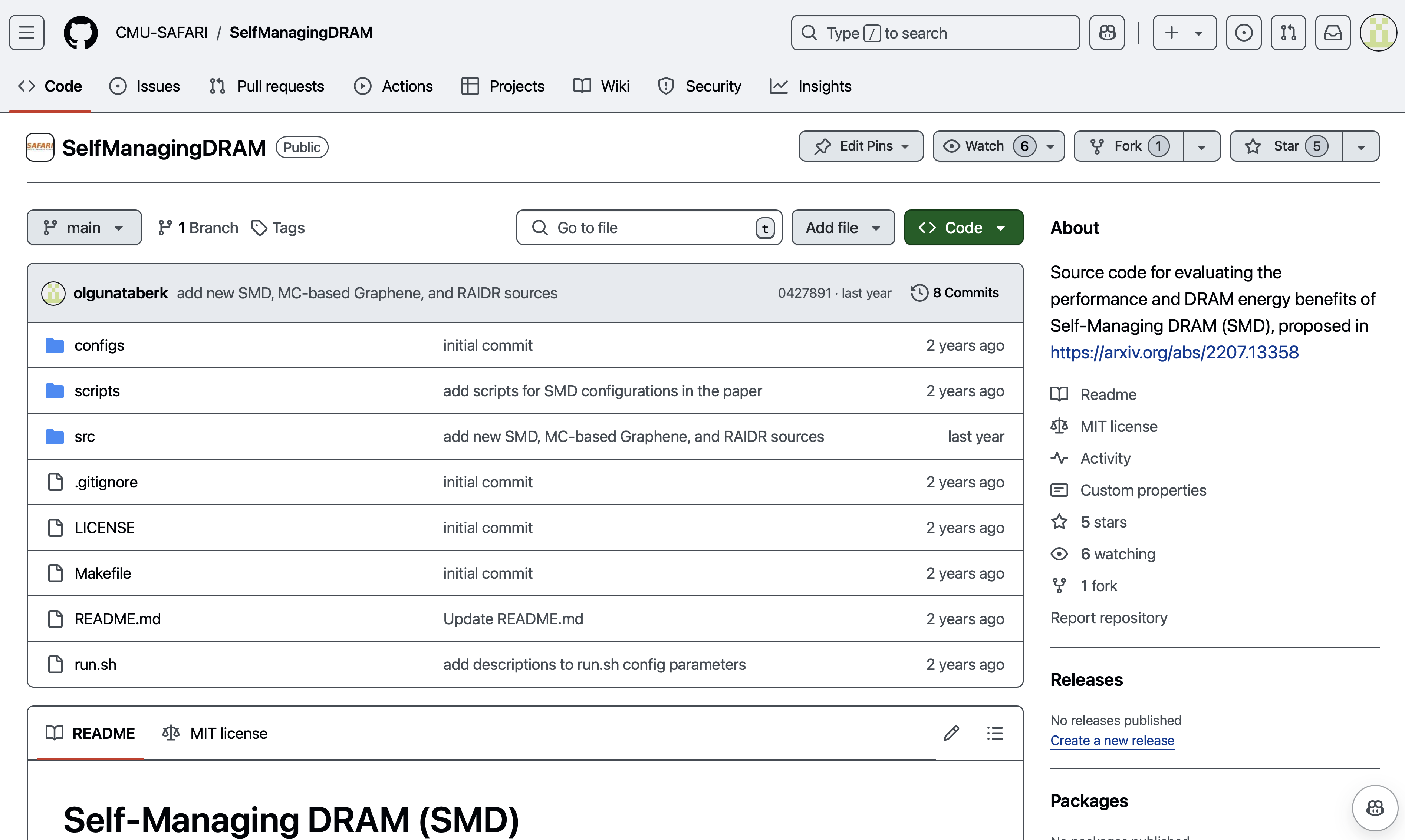 74
[Speaker Notes: All data and code for SMD is open sourced]
Self-Managing DRAM (SMD)A Low-Cost Framework for Enabling Autonomous and EfficientDRAM Maintenance Operations
Hasan Hassan, Ataberk Olgun, A. Giray Yaglikci, Haocong Luo, Onur Mutlu
https://arxiv.org/pdf/2207.13358
https://github.com/CMU-SAFARI/SelfManagingDRAM
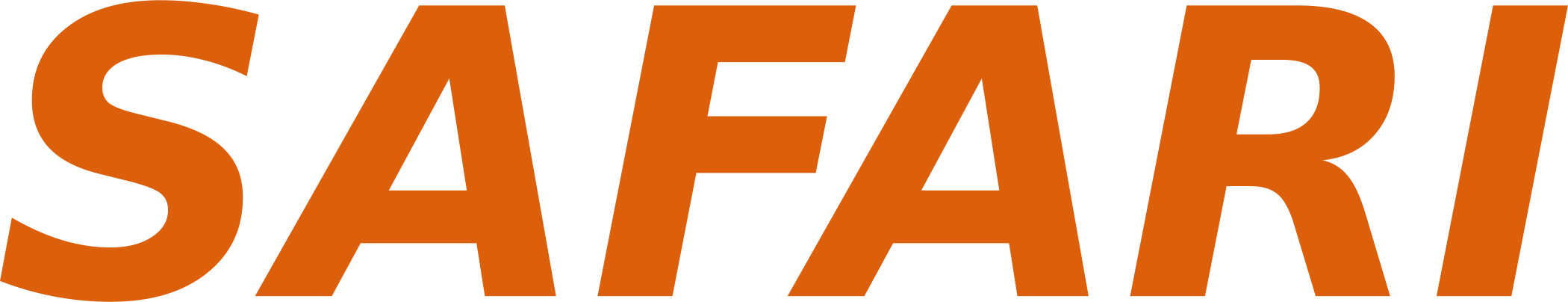 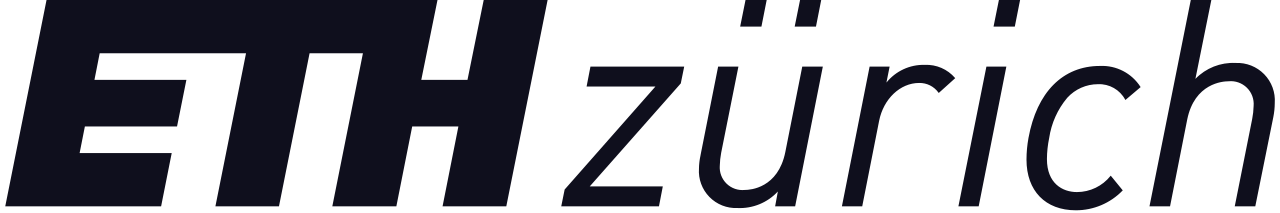 [Speaker Notes: Hello everyone. I am Ataberk and I am happy to (finally) present Self-Managing DRAM: A Low-Cost Framework for Enabling Autonomous and Efficient DRAM Maintenance Operations]
Backup Slides
76
Ensuring Forward Progress
SMD breaks the chain of ACT commands and rejections





because:
i
MC issues the rejected ACT at the end of every RI
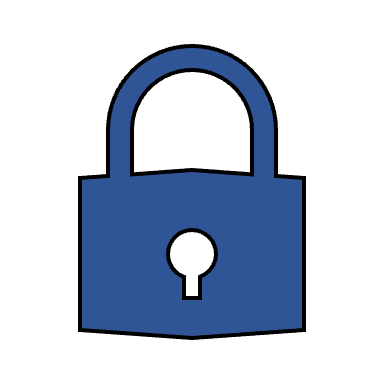 Lock Region 0
locked for maintenance
region is not locked for at least one RI after maintenance ends
ii
ACT
NACK
77
[Speaker Notes: Lastly, we ensure forward progress for memory requests such that what you see on this slide, that is, a neverending chain of act commands and rejections, [CLICK] do not happen:
[CLICK] the memory controller retries a rejected ACT precisely at the end of every RI
[CLICK] and SMD waits for at least one full retry interval before locking the same lock region.

========

Add timelines et al., to explain this better]
Performance Comparison
SMD-Combined
DSARP-Combined
DSARP [Chang+, HPCA’14]
MC-based maintenance-access parallelization
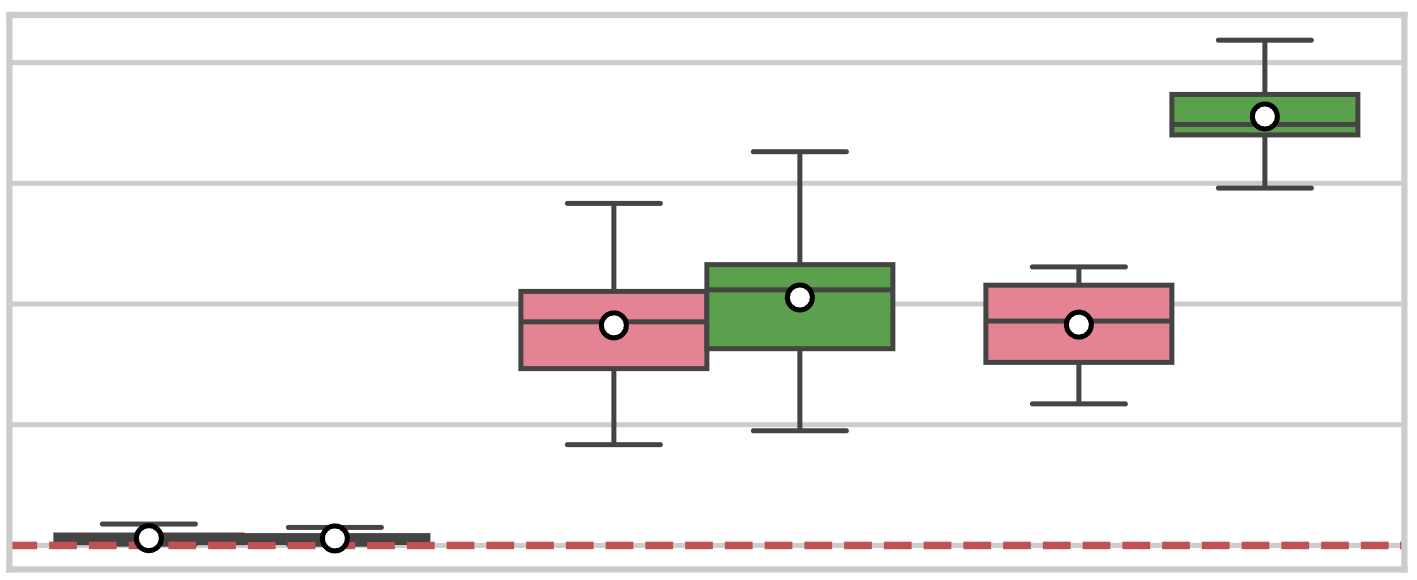 1.100
1.075
4.1%
Speedup over Baseline
1.050
1.025
1.000
Low (<1) MPKI
Medium (<10) MPKI
High (>=10) MPKI
SMD outperforms DSARP
78
[Speaker Notes: We also compare SMD to DSARP which is a memory-controller-based mechanism that allows maintenance-access parallelization.

[CLICK] We observe that SMD outperforms this mechanism for medium and high mpki four-core workloads.

=====
Why are you showing me this?
Animation bug]
Pause Maintenance Policy
Sensitivity to Number of Lock Regions
80
SMD-based vs. MC-based Scrubbing
81
SMD-DRP
82
SMD-FR – Implementation
Lock Region Counter (LRC)
Row Address Counter (RAC)
Pending Refresh Counter (PRC)
increment every refresh period
83
[Speaker Notes: SMD-based fixed rate refresh has three main components:
The pending refresh counter counts indicates the number of refresh operations we have waiting to be done
[CLICK] lock region counter points to the lock region we must refresh next
[CLICK] and the row address counter points to the DRAM row we should start refresh operations from in the lock region
[CLICK] we increment the pending refresh counter every refresh period, that happens typically approximately every 8 microseconds

======

What do you do to make sure the region is not locked?]
SMD-FR – Implementation
Lock Region Counter (LRC)
Row Address Counter (RAC)
Pending Refresh Counter (PRC)
increment every refresh period
IncrementLRC and RAC
Decrement PRC
PRC>0?
Release thelocked region
YES
Lock the region corresponding to LRC
YES
Locked?
Refresh rows[RAC, RAC+RG)
NO
Refresh Granularity (RG)number of rows refreshed every time a region is locked
84
[Speaker Notes: SMD-FR tries to do a refresh operation whenever PRC is greater than 0
[CLICK] it attempts to lock the region pointed by LRC
[CLICK] if the region is [CLICK] not locked, SMD-FR tries again
[CLICK] if the region is locked, SMD-FR refreshes RG number of rows [CLICK] where RG is the number of rows refreshed every time SMD-FR locks a region
[CLICK] after the operation completes, SMD-FR releases the lock region [CLICK] increments LRC and RAC, and [CLICK] decrements PRC

That is it for SMD-FR, again…

======

Flash this and put the paper on top and refer to the paper

Probably remove this.

What do you do to make sure the region is not locked?]
Single-Core Performance
Average Speedup over Baseline
85
[Speaker Notes: [CLICK] This plot shows [CLICK] average speedup over [CLICK] baseline across all evaluated single-core workloads. A higher bar indicates better performance. Note that the y-axis starts at 0.9. 
[CLICK] The x-axis shows the tested system configuration…
[CLICKx5] and here is how they perform

========

Put an arrow to the baseline DDR4.  Consider removing animations

Based on the fact that I don’t have much time  shorten the description and just get to the point. “Single-core speedup over baseline ddr4 of all configurations”]
“PRAC already does this?”
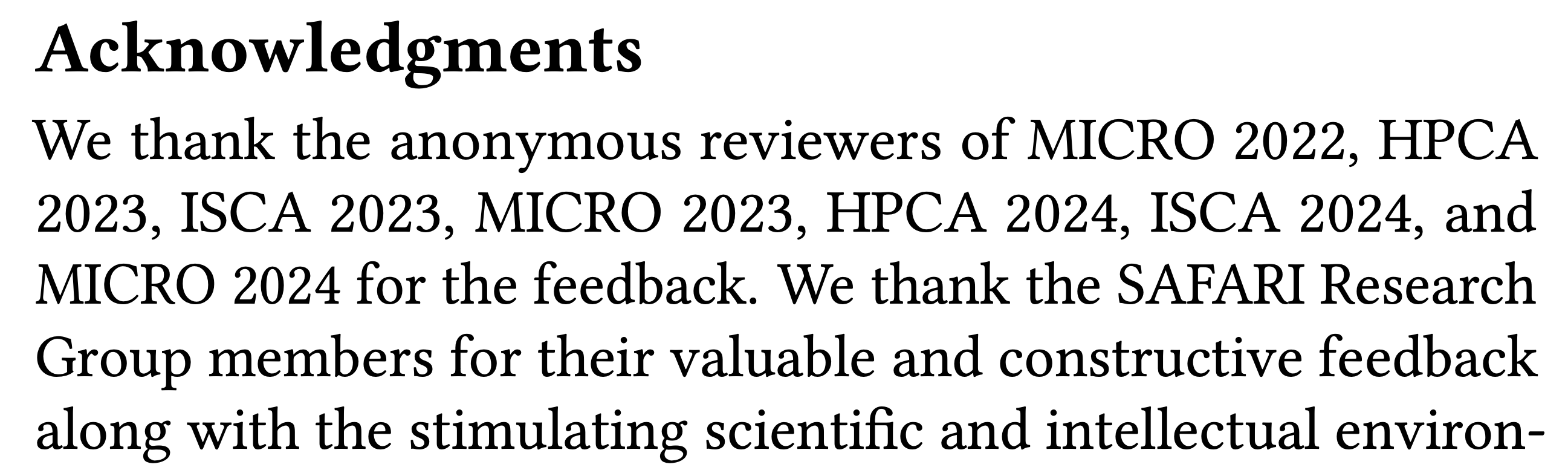 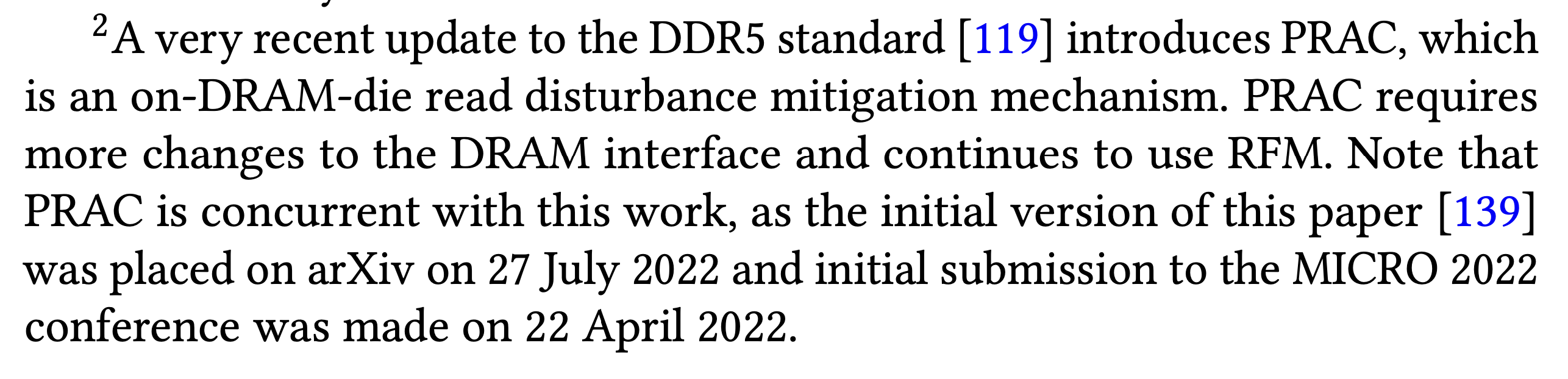 86